فصل سوم
حاصل ضرب چند مقیاسی موجک
7/26
نتیجه گیری
تحلیل آزمایش
حاصل ضرب
مقدمه
چکیده
الگوریتم
سطح خاکستری تصویر تحت رزولاسیون مختلف در یک صحنه، دارای عملکرد متفاوتی می باشد. لبه شی بزرگ به وضوح مشهود می باشد اما تراز شی کوچک تحت رزولاسیون پائین تحلیل می رود. اثر لبه در یک مقیاس ایده آل نیست، بنابراین لبه یابی در مقیاس متفاوت لازم می باشد.
8/26
نتیجه گیری
تحلیل آزمایش
حاصل ضرب
مقدمه
چکیده
الگوریتم
فرض کنیدf(x)  سیگنال یک بعدی، φ(x) و (x)∅ تابع موجک و مقیاس هستند. 

فرمول 1 تبدیل موجک و فیلترینگ هموار برایf(x)  در مقیاس 2j را نشان می دهد که * پیچش را نشان می دهد. تبدیل موجکf(x)  نسبت به φ(x)  به عنوان مشتق پیچش یا چرخشf(x)  با تابع هموارسازیφ(x) درنظر گرفته می شود.
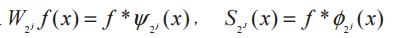 9/26
نتیجه گیری
تحلیل آزمایش
حاصل ضرب
مقدمه
چکیده
الگوریتم
فرض کنیدf(x,y)  تصویر دوبعدی می باشد، به طور مشابه (x,y)∅ تابع مقیاس دو بعدی می باشد.
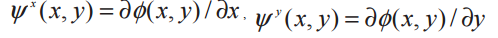 10/26
نتیجه گیری
تحلیل آزمایش
حاصل ضرب
مقدمه
چکیده
الگوریتم